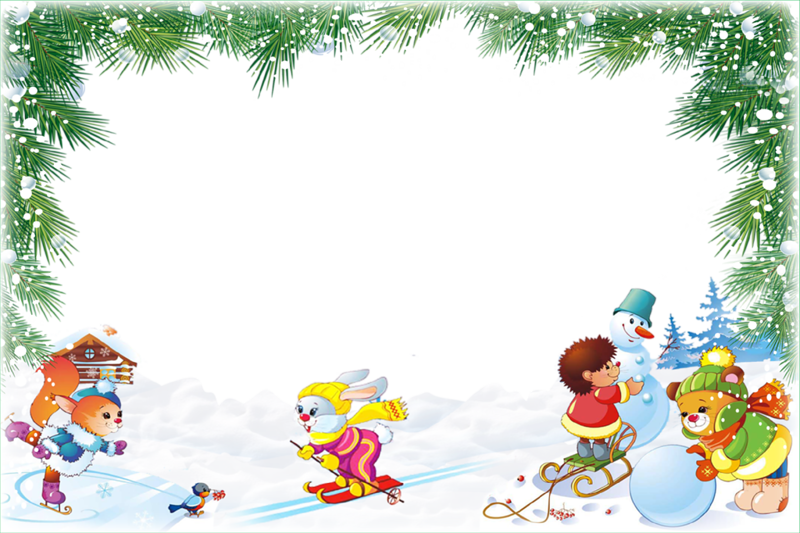 МДОУ « Детский сад №97 комбинированного вида»
"Зимняя сказка" –
 оформление зимнего участка
подготовительная группа 6
Воспитатели: 
 Трофимова Г.Н.,  Литяйкина Е. В.
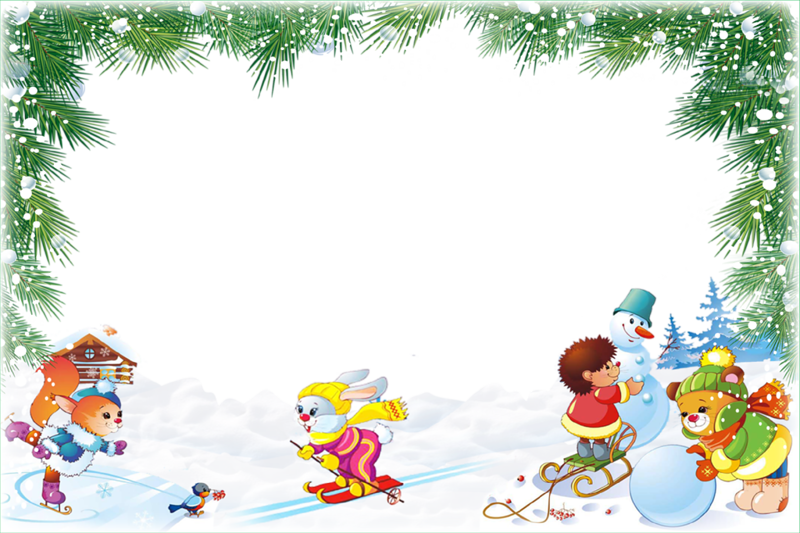 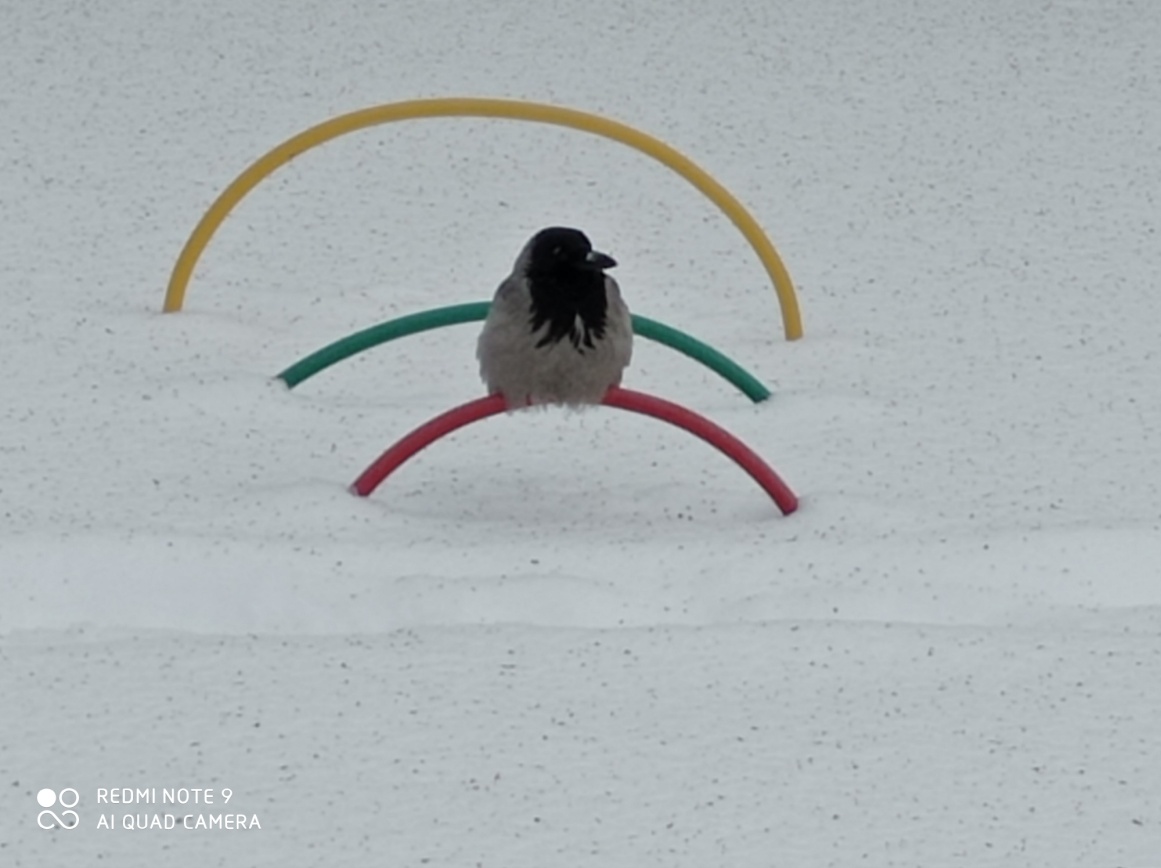 Вот зима- кругом белоМного снега намело…
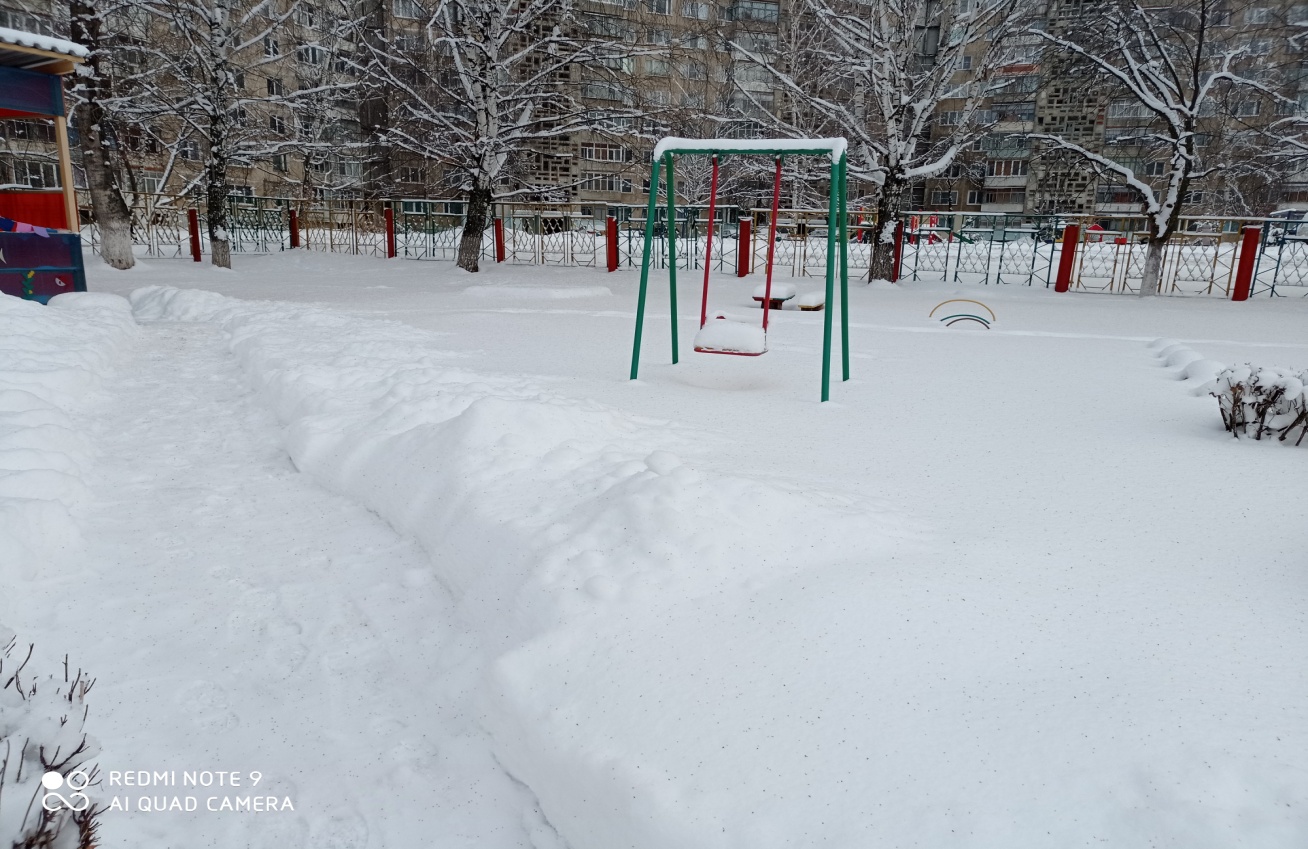 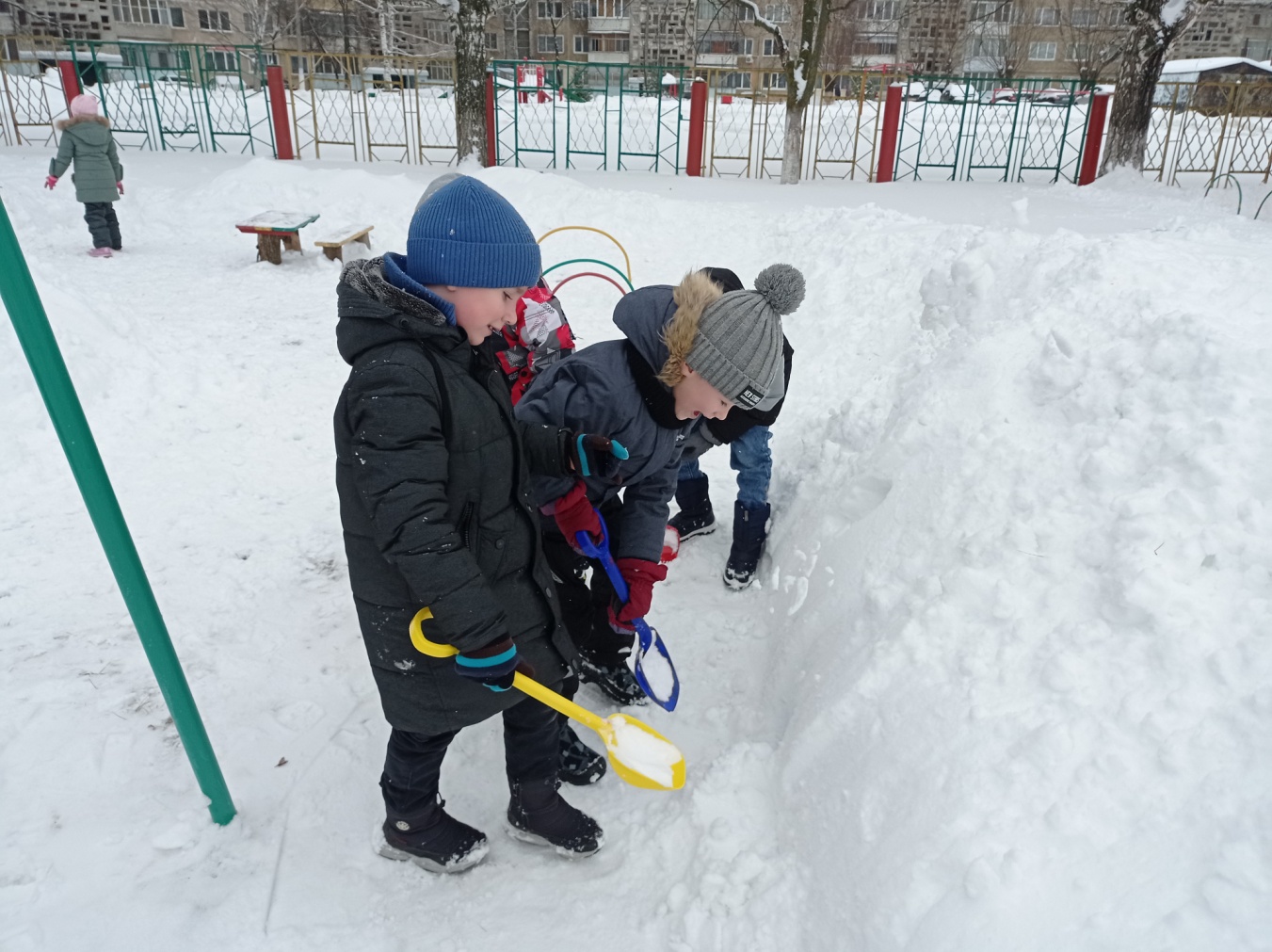 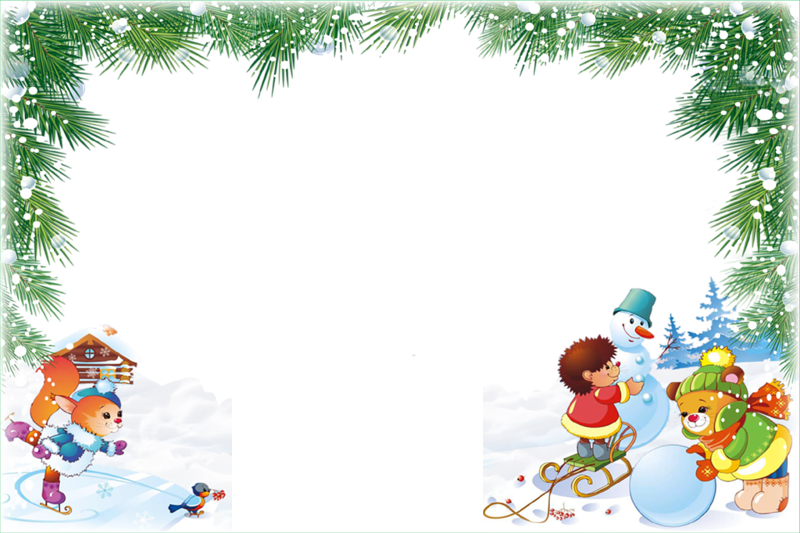 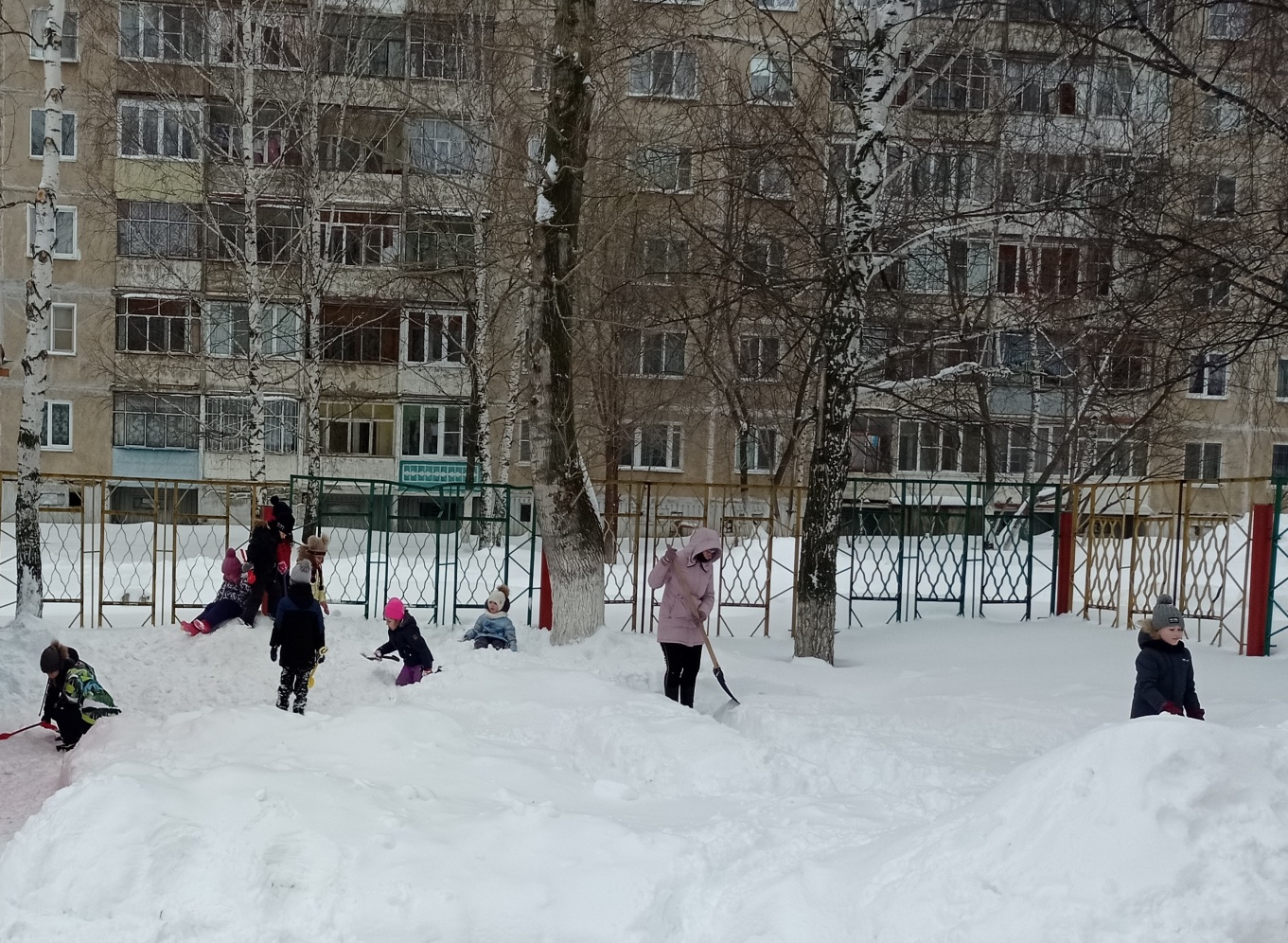 Утром дети лопатки взяли
За воспитателем побежали
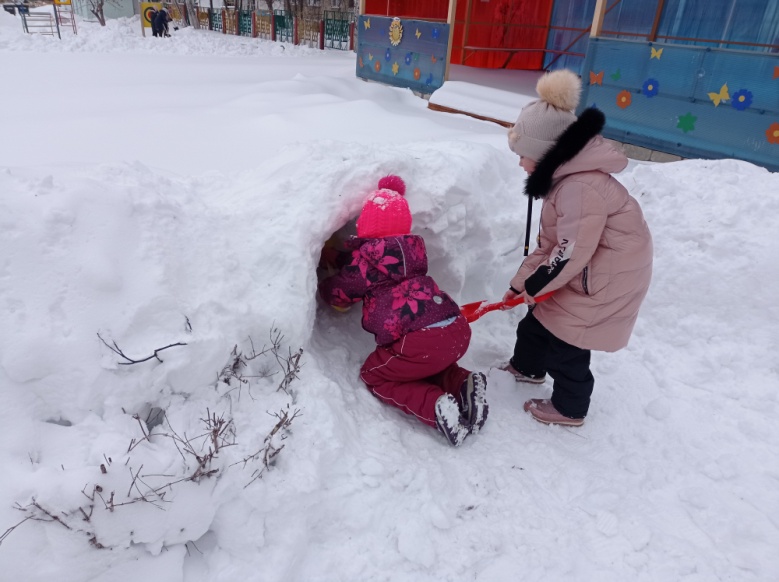 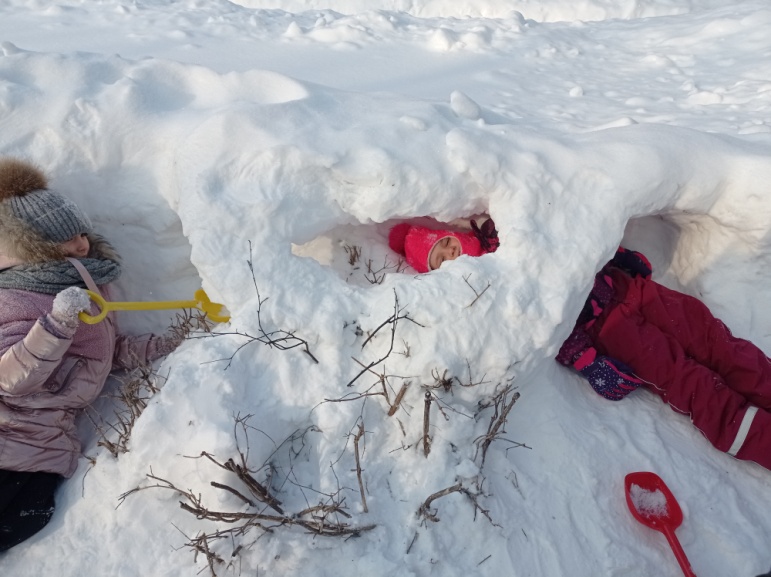 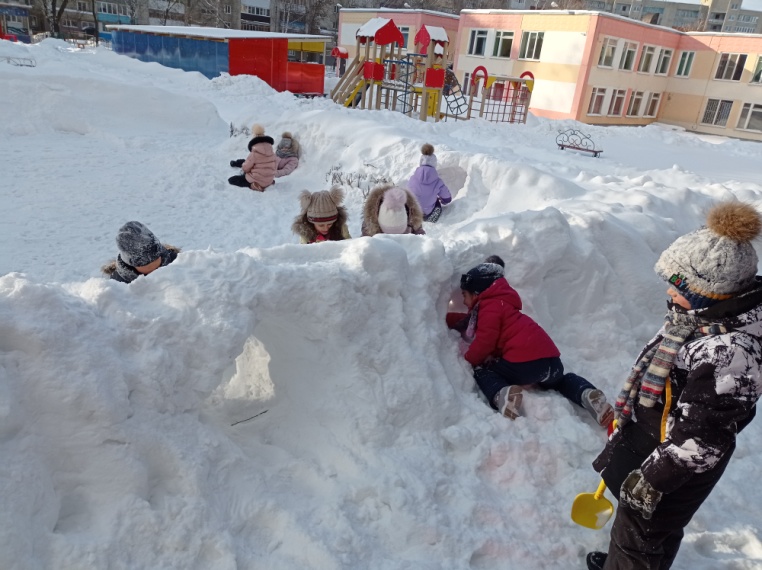 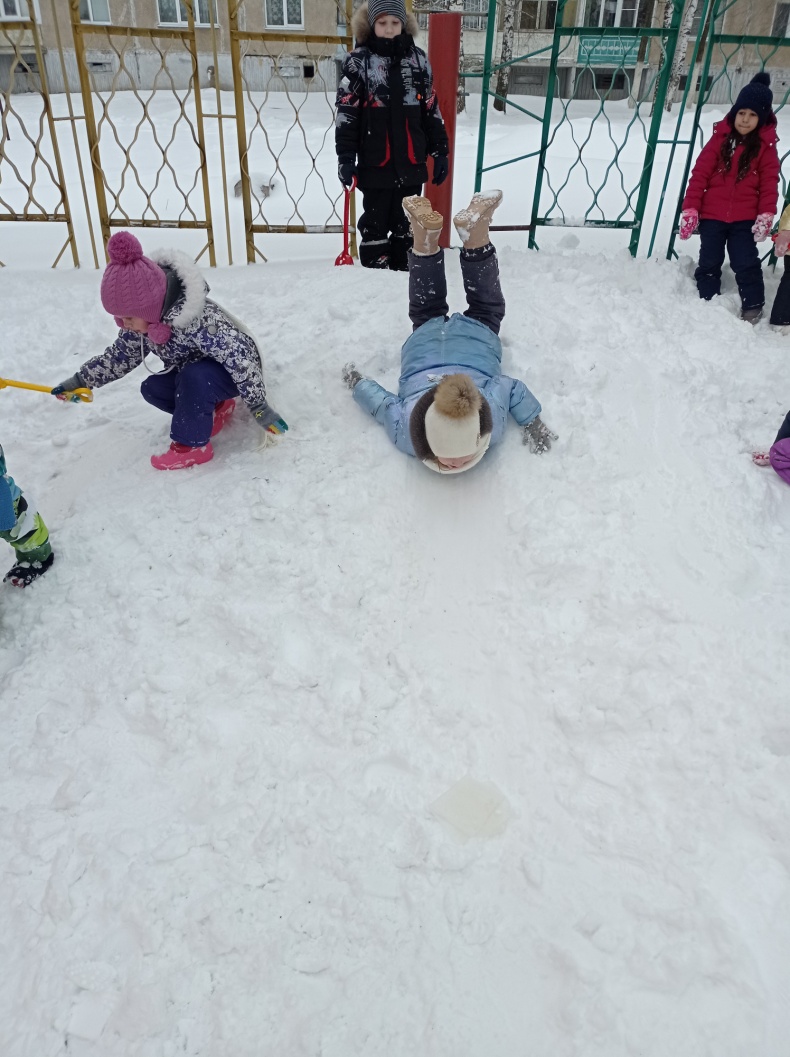 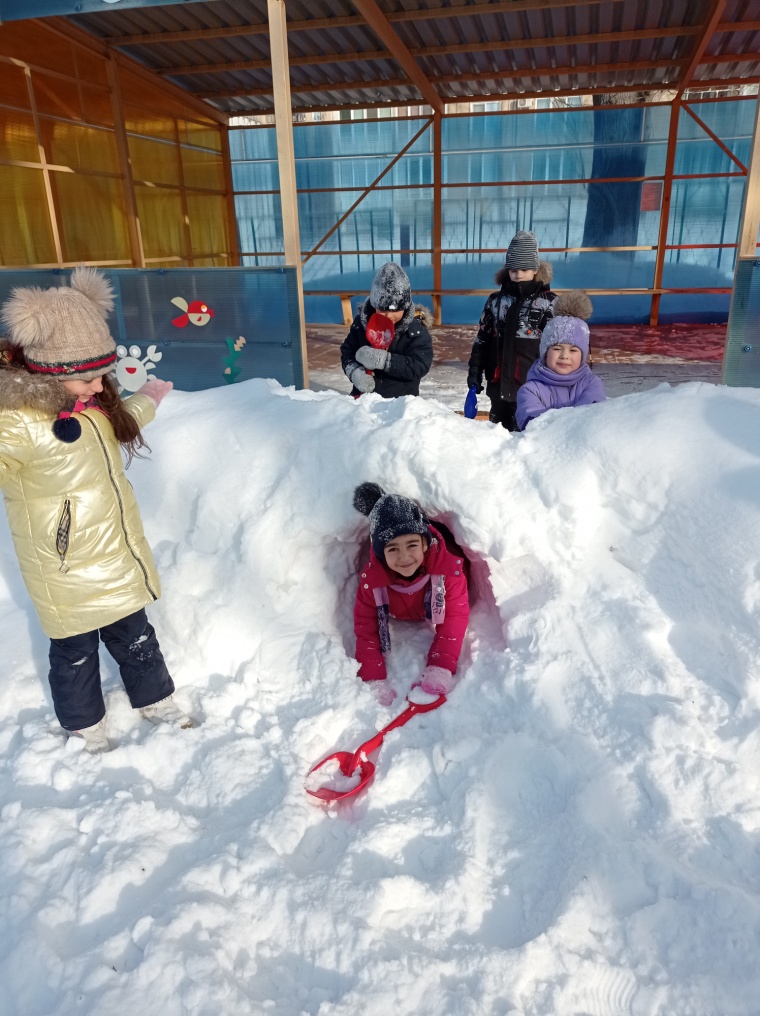 На участке у нас гора!Всем кататься детвора…
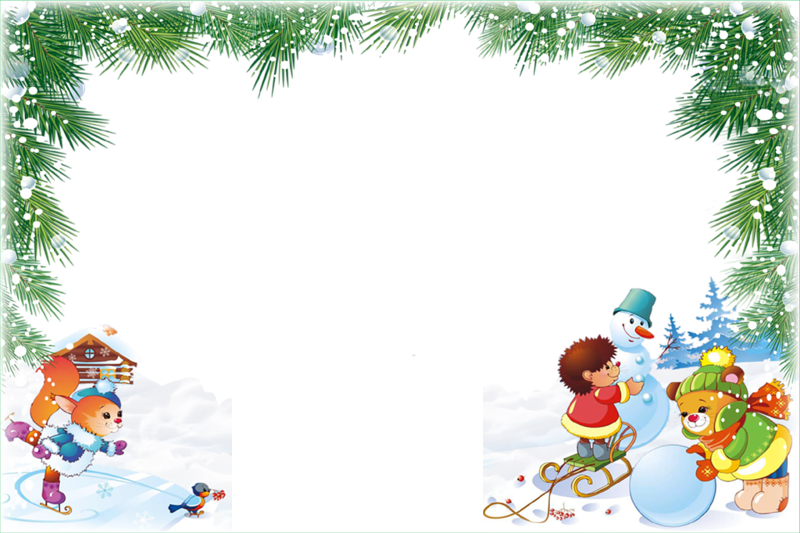 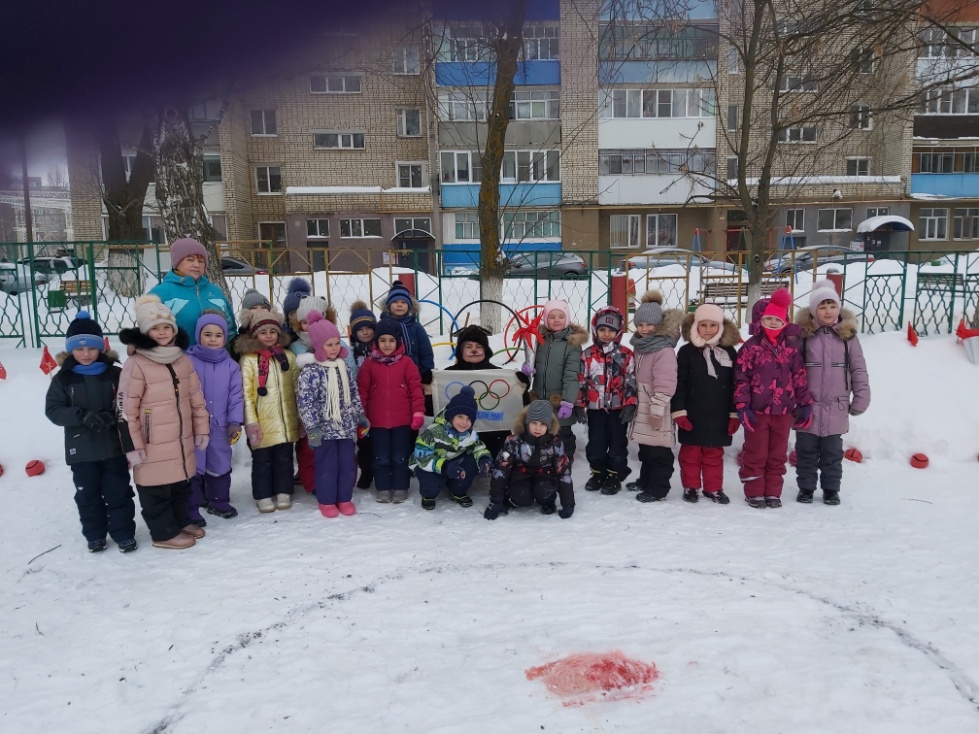 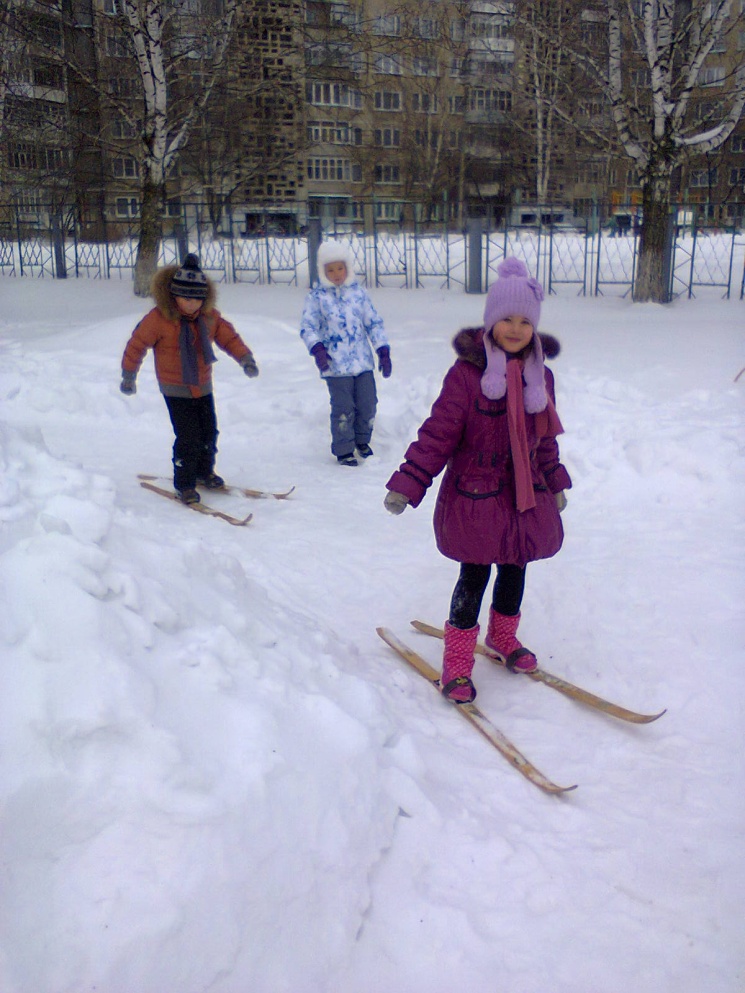 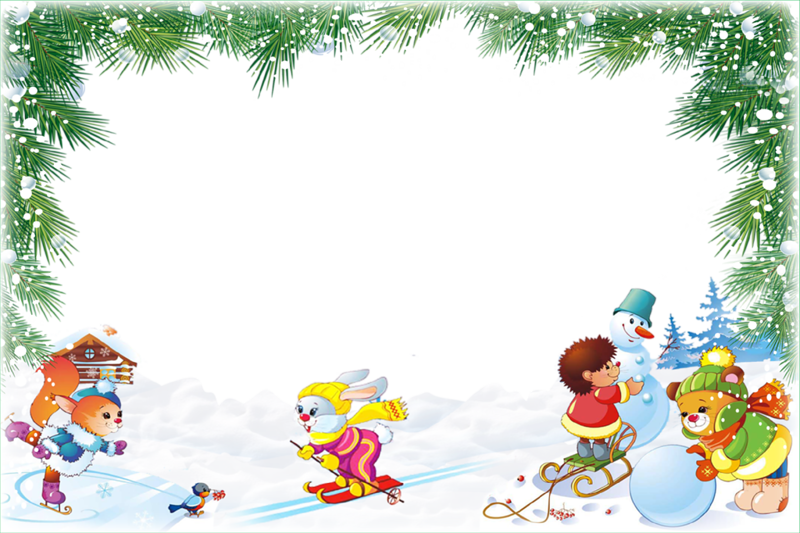 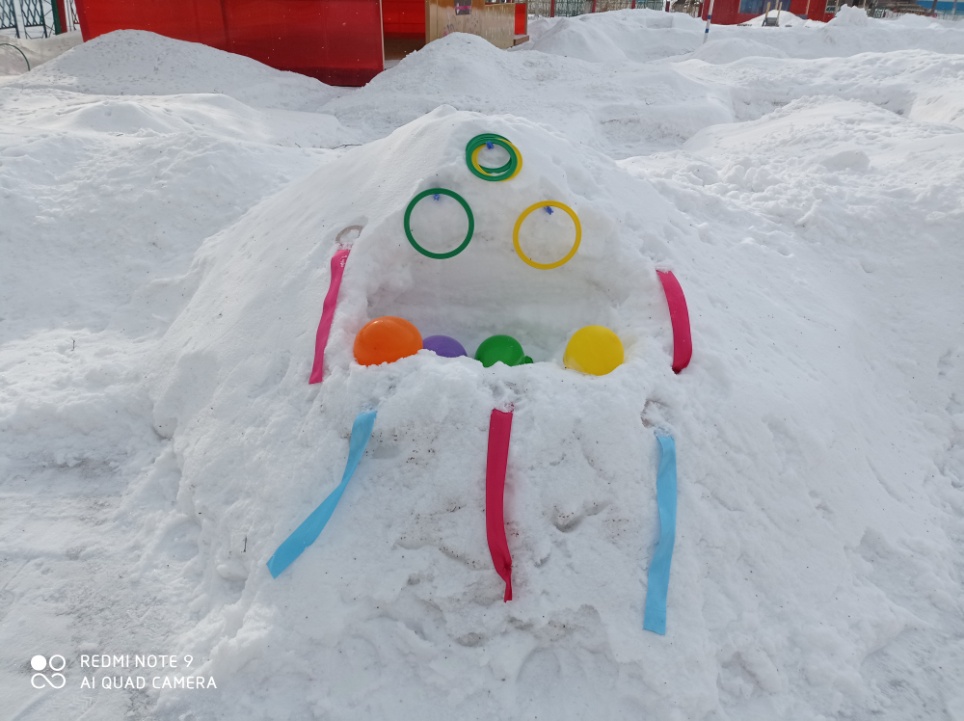 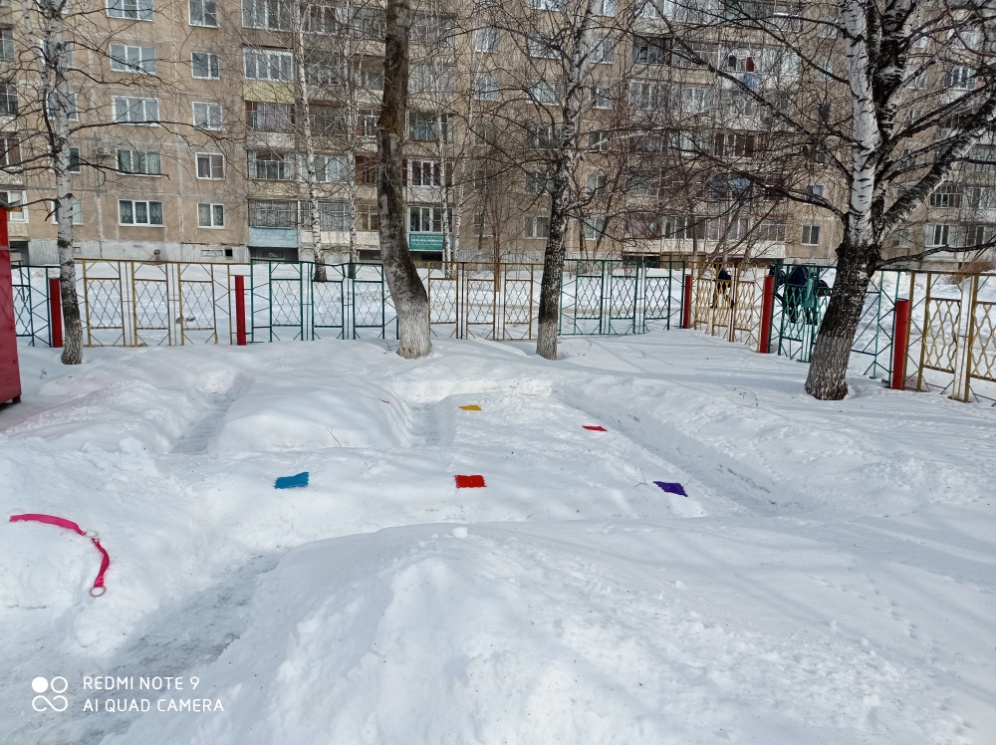 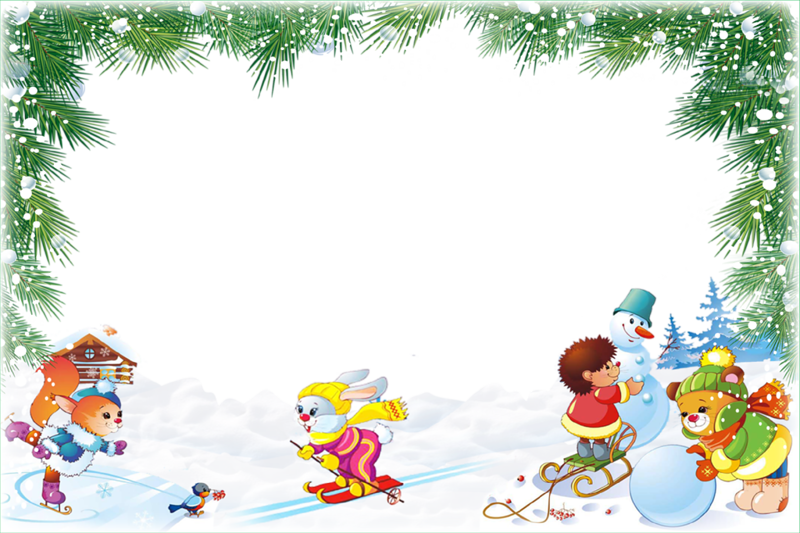 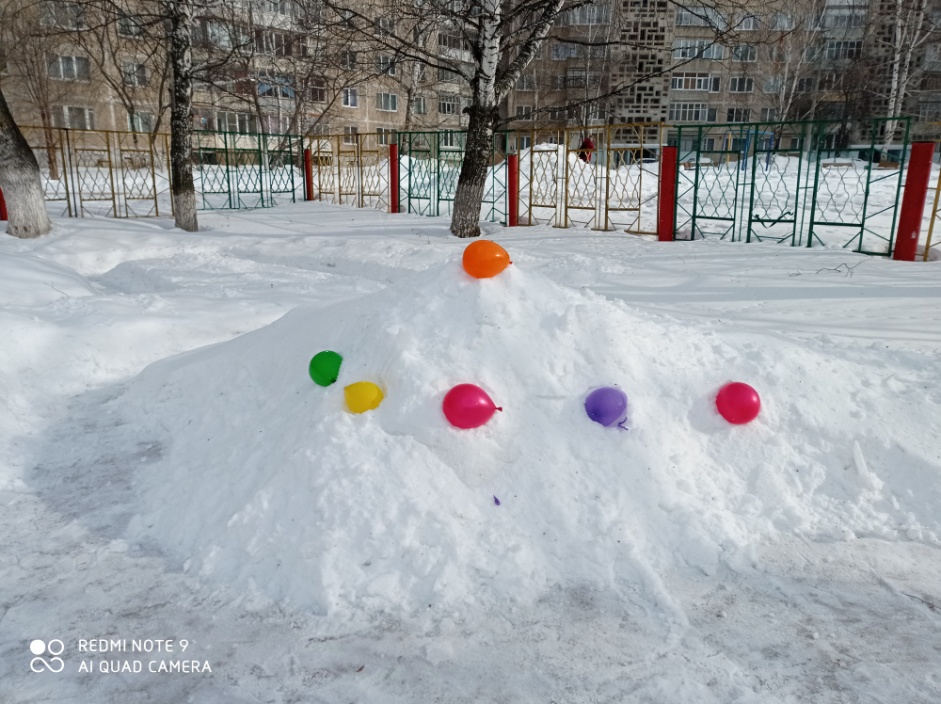 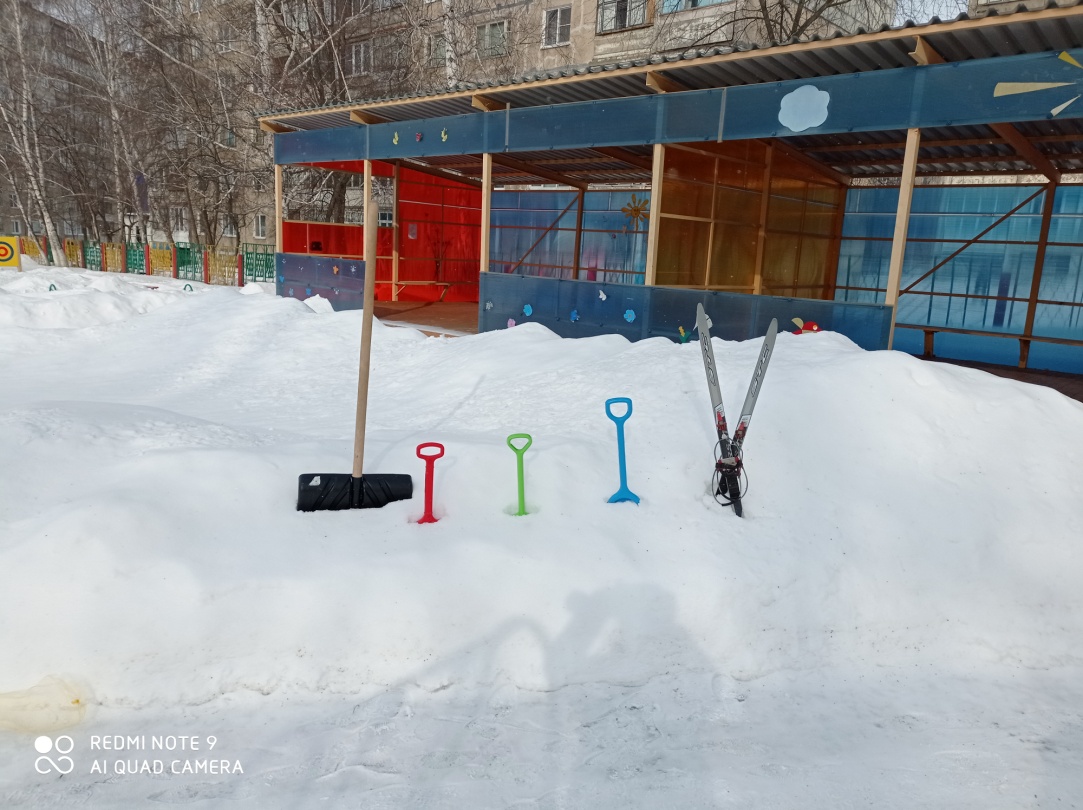 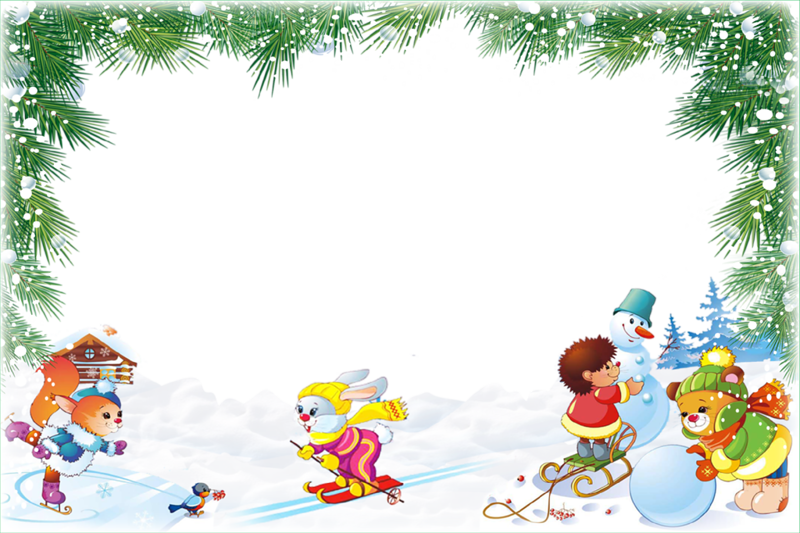 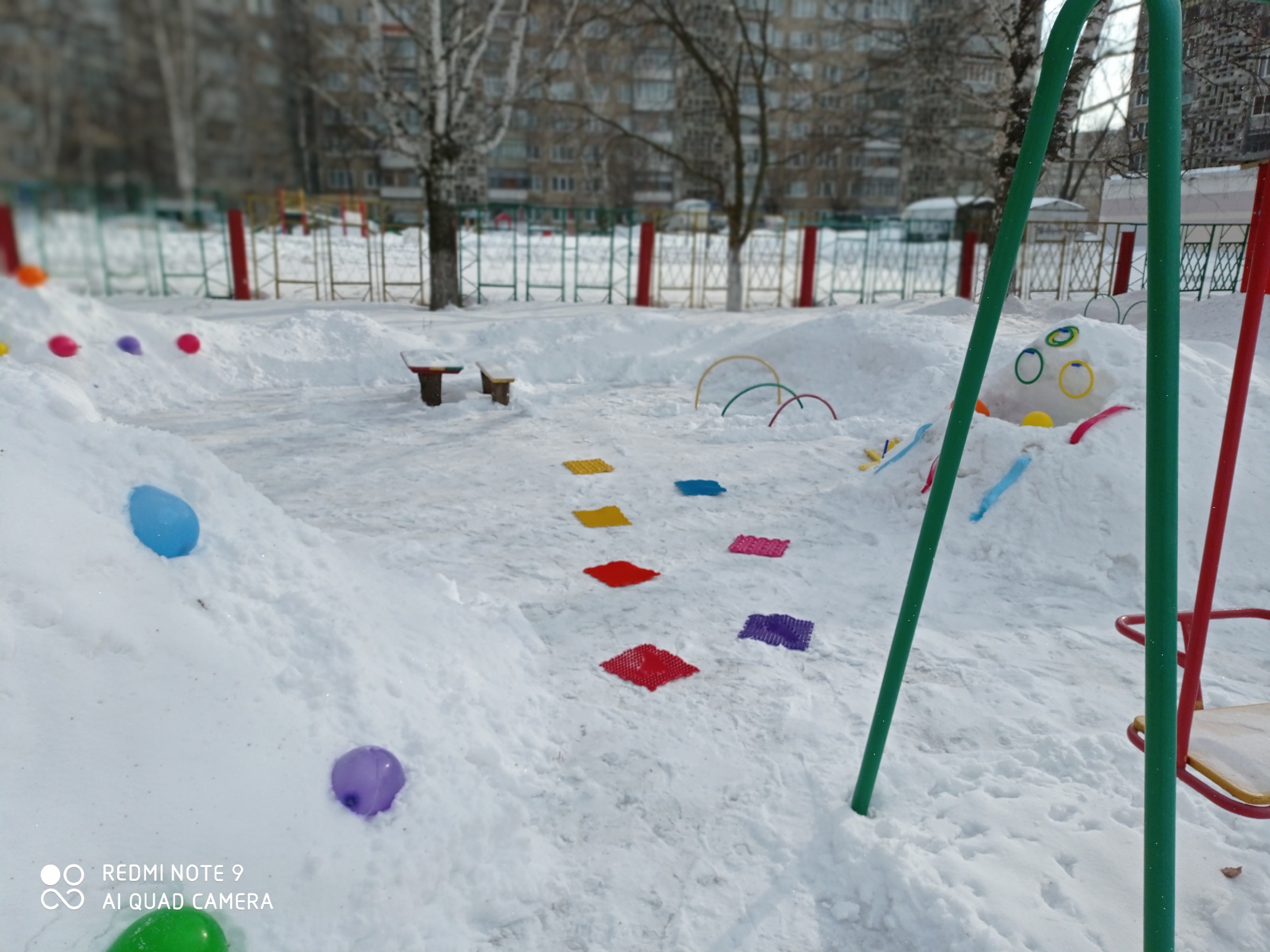 Спасибо за   внимание!!!